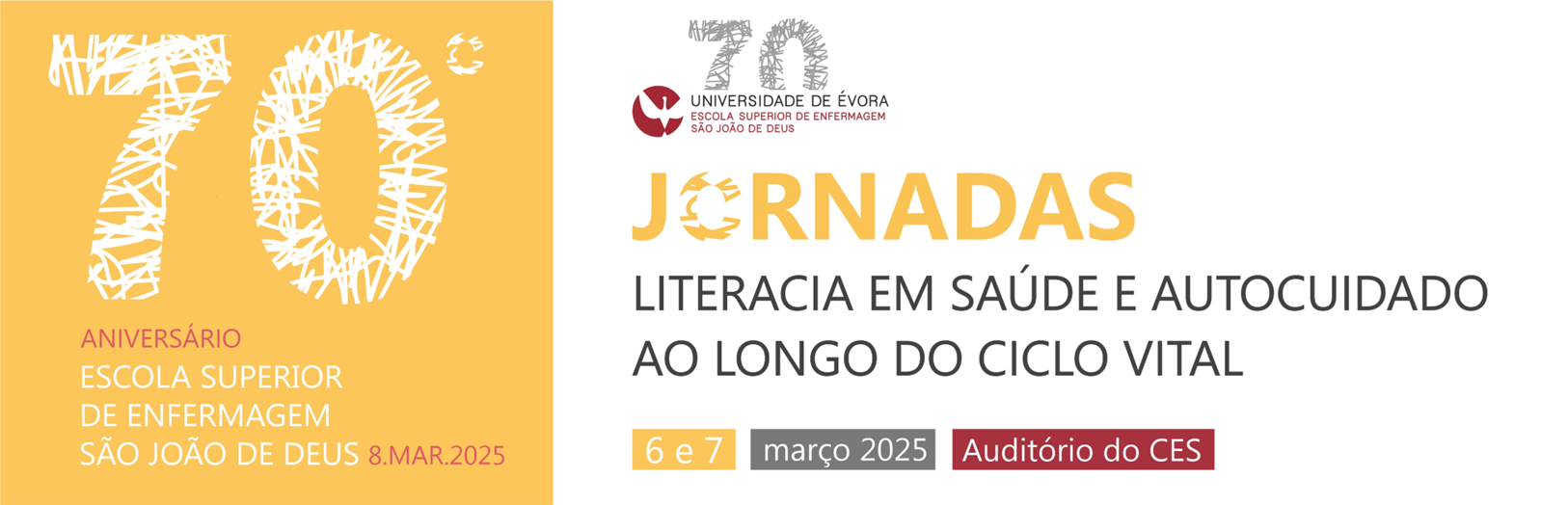 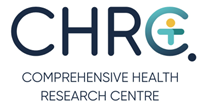 Orientações de elaboração
O tempo para apresentação não pode exceder os 3 minutos (e.g. power point até 6 diapositivos).
Elementos a incluir:
Título
Autores 
Palavras-chave
Introdução
Objetivos
Métodos/etapas do projeto/atividades
Resultados/notas finais
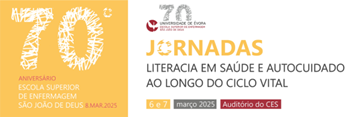 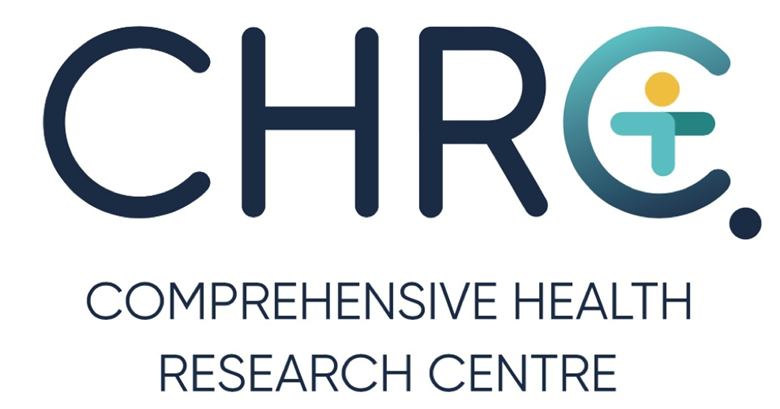 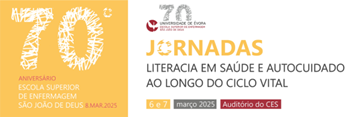 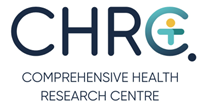 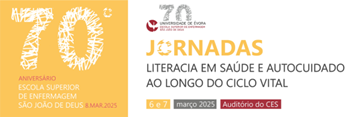 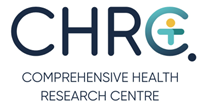 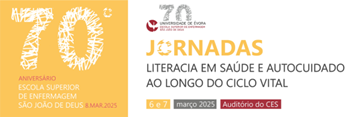 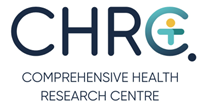 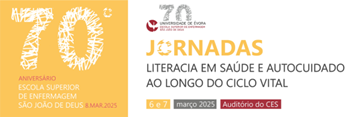 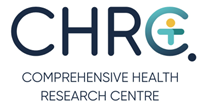 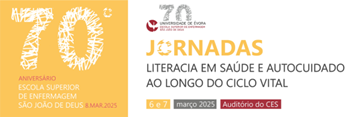 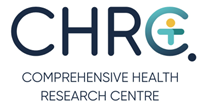